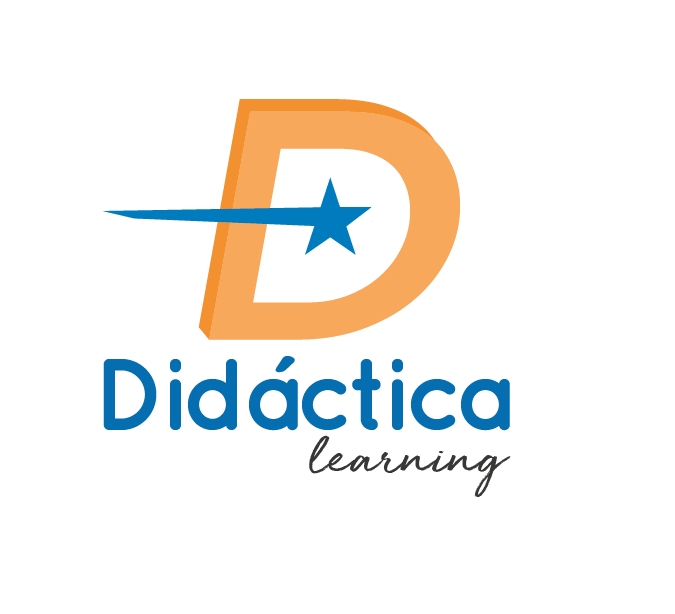 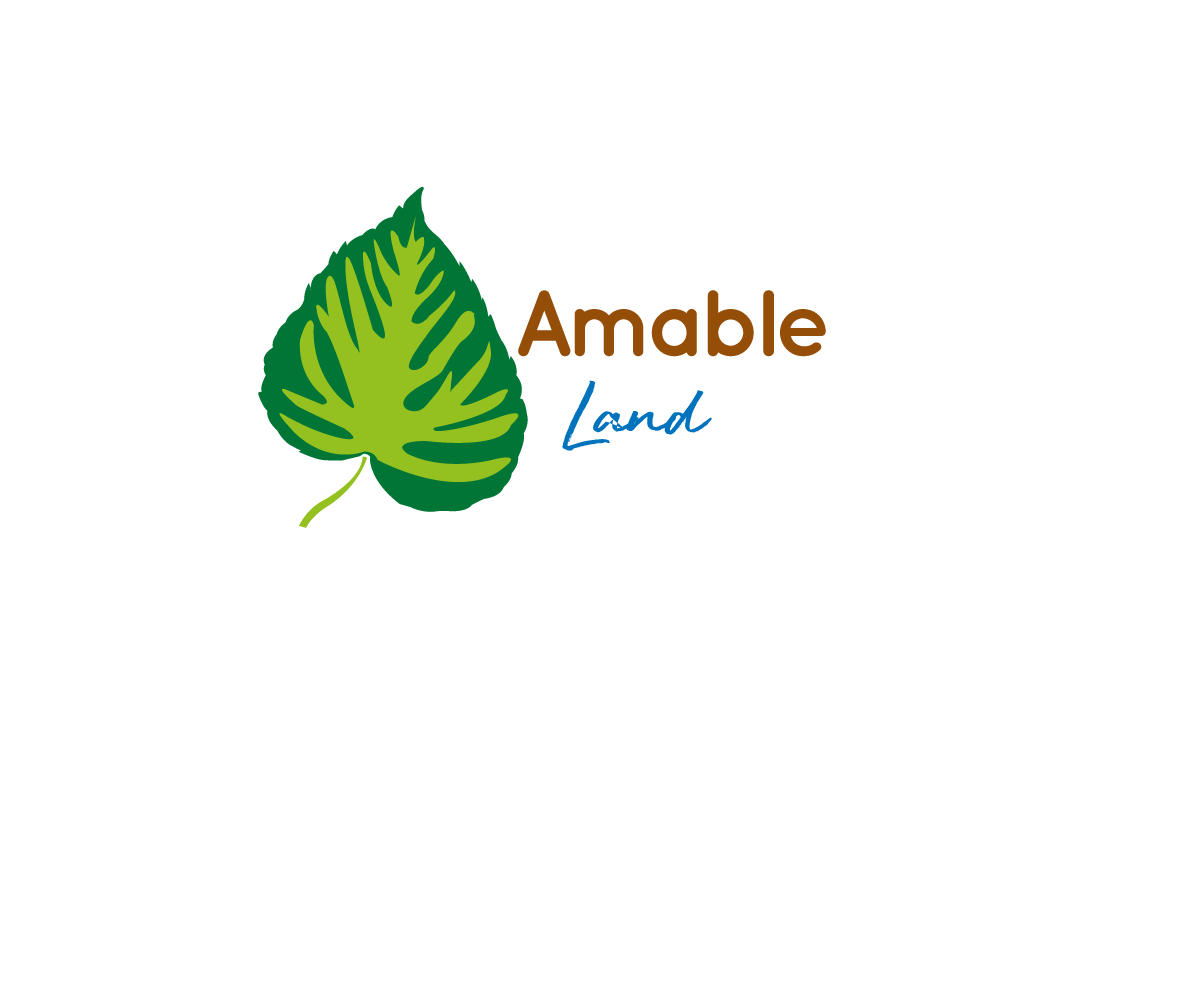 Lección 3
Cómo preguntar por sitios en el vecindario

Vocabulario: Lugares o sitios
Gramática: preguntas usando Dónde hay
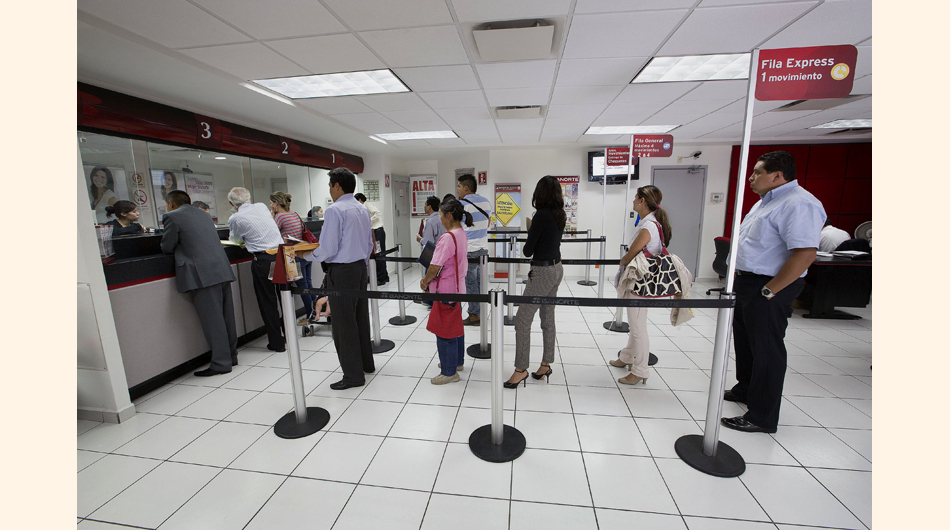 1.banco
Vocabulario: sitios en el vecindario
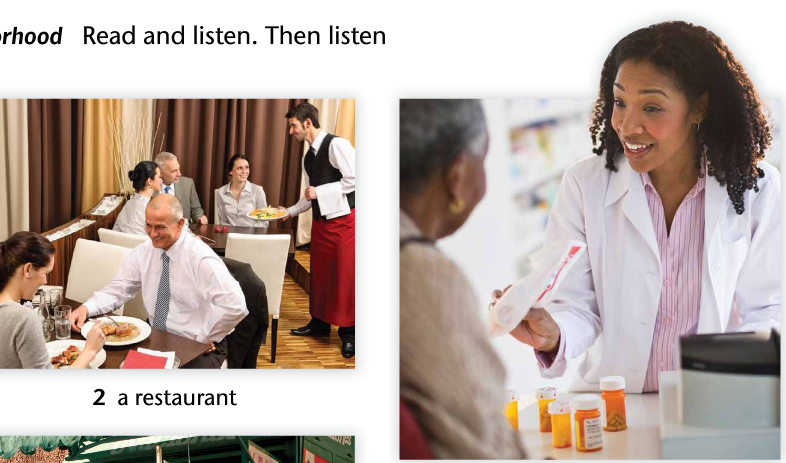 3. restaurante
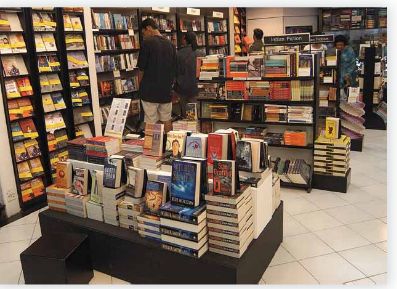 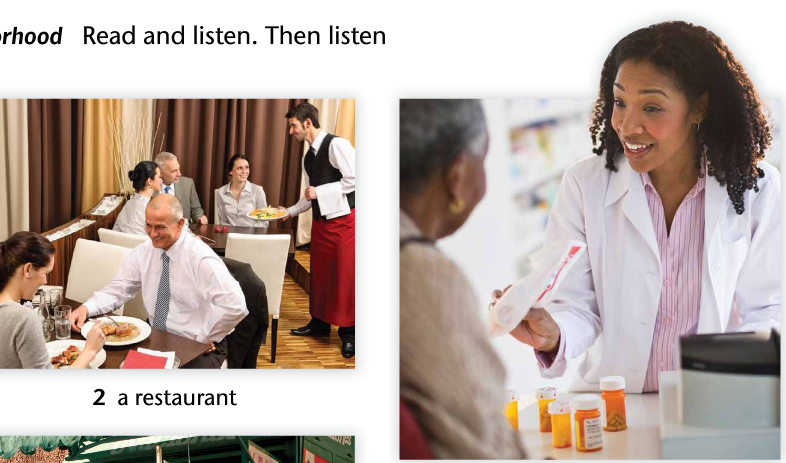 2.farmacia
4. librería
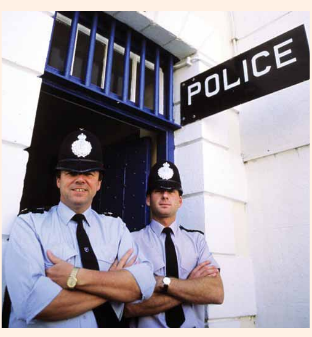 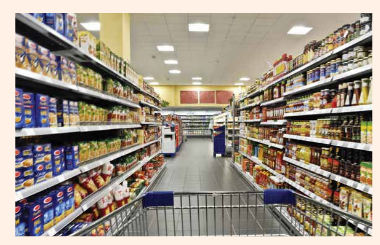 5. super mercado
7. estación de policía
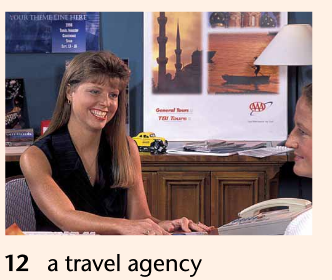 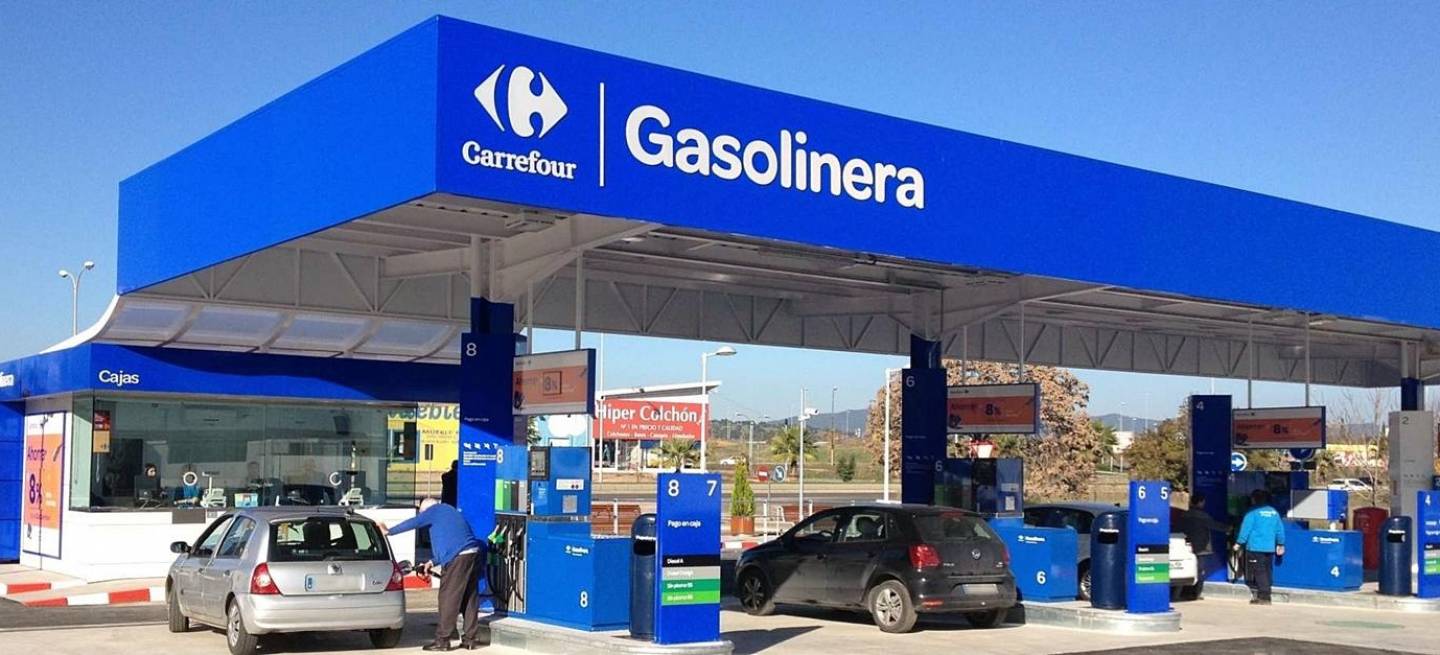 6. gasolinera
8. agencia de viajes
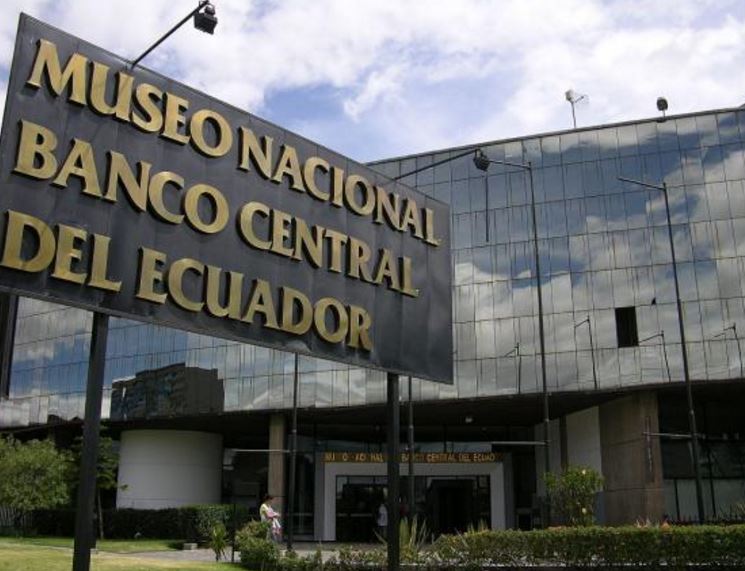 9. museo
10. Estacionamiento
parqueo
Vocabulario: dar direcciones
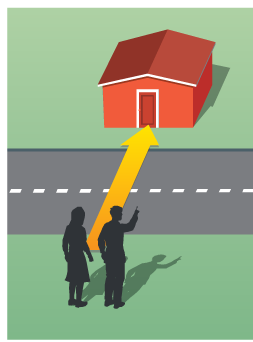 esquina / corner
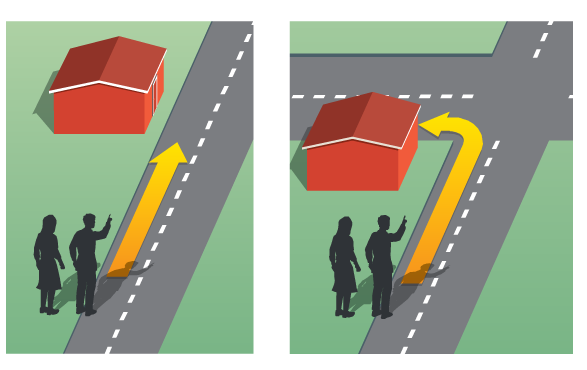 calle / street
1. cruzar la calle
3. girar en la esquina
2. ir recto
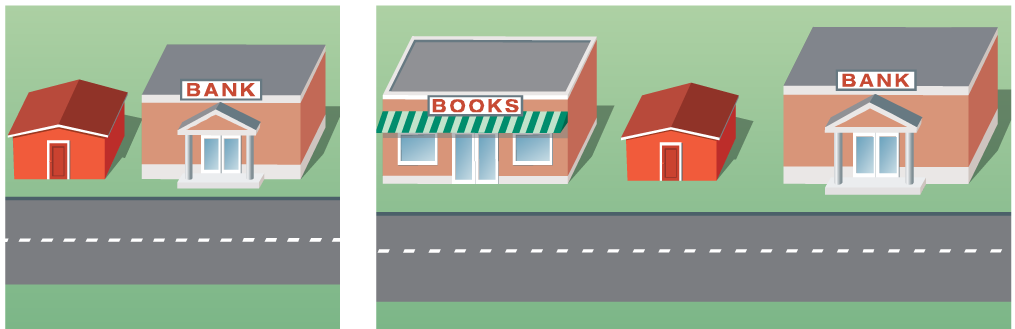 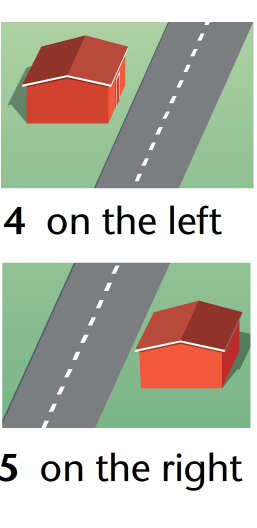 banco
Librería
4. a la derecha
6. entre la librería y el banco
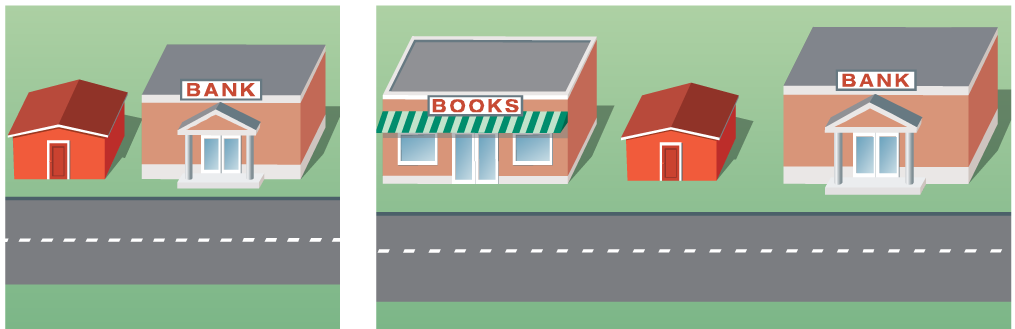 banco
5. a la izquierda
8. a lado de
GRAMÁTICA:¿Dónde hay (un/una) ______?
¿Dónde hay una librería?

La librería está al cruzar la calle
¿Dónde hay un supermercado?

El supermercado está al girar la esquina
¿Dónde hay un museo?

El museo está a la derecha
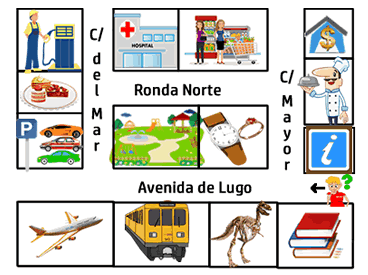 1. ¿Hay una gasolinera en la calle del Mar?  Sí / No hay una gasolinera en la calle del mar.
2. ¿Hay un super mercado en la Avenida Lugo?
3. ¿Hay un estacionamiento en la Ronda Norte?
4. ¿Hay un banco en la calle Mayor?
Tarea
https://aprenderespanol.org/ejercicios/vocabulario/ciudad/direcciones-lugares
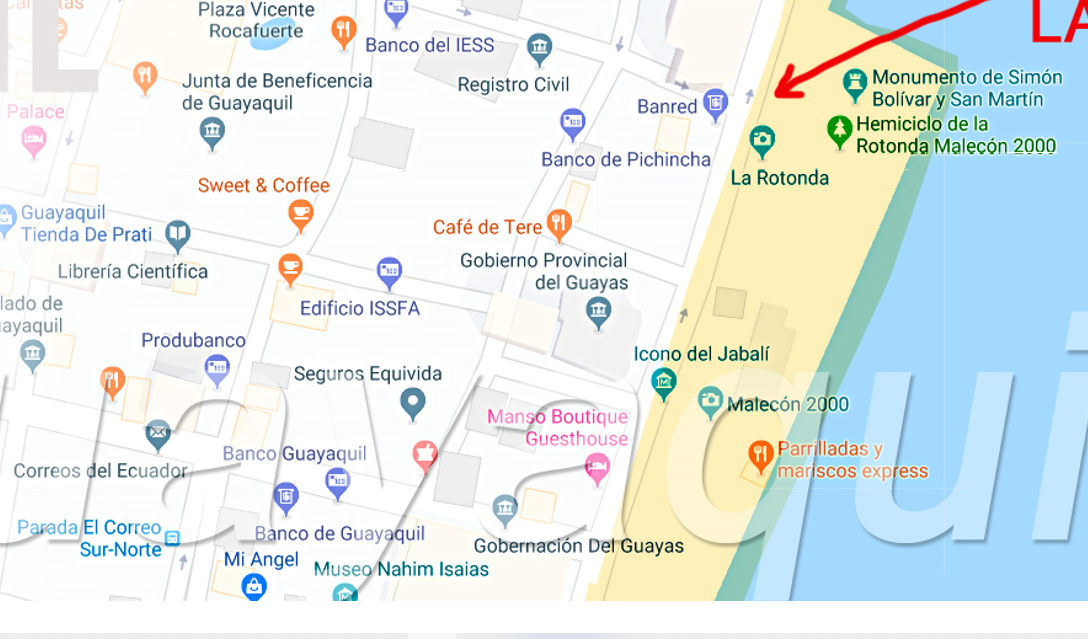 Río Guayas
Vocabulario práctico
Gobernación
Correos 
Parrillada
Parada de bus
Tienda / Almacén
Plaza